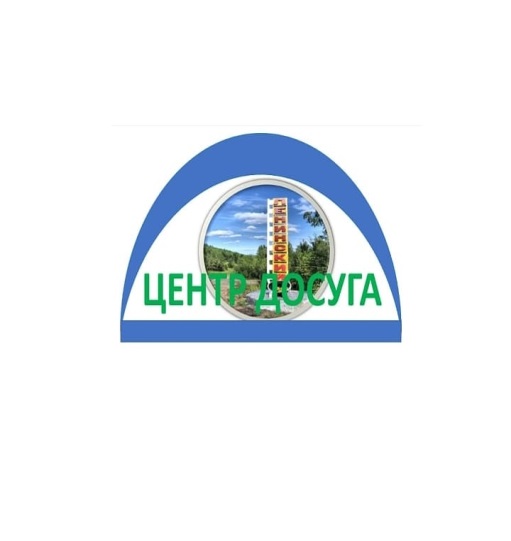 РЕСПУБЛИКА САХА (ЯКУТИЯ) МУНИЦИПАЛЬНОЕ КАЗЕННОЕ УЧРЕЖДЕНИЕ КУЛЬТУРЫ КСК «ЦЕНТР ДОСУГА» ГОРОДСКОЕ ПОСЕЛЕНИЕ «ПОСЕЛОК  ЛЕНИНСКИЙ»
ПРИГЛАШАЕМ
июнь
2025
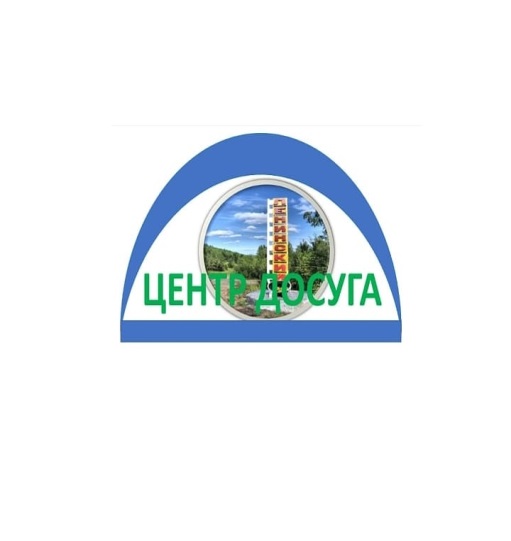 РЕСПУБЛИКА САХА (ЯКУТИЯ) МУНИЦИПАЛЬНОЕ КАЗЕННОЕ УЧРЕЖДЕНИЕ КУЛЬТУРЫ КСК «ЦЕНТР ДОСУГА» ГОРОДСКОЕ ПОСЕЛЕНИЕ «ПОСЕЛОК  ЛЕНИНСКИЙ»
ПРИГЛАШАЕМ
июнь
2025
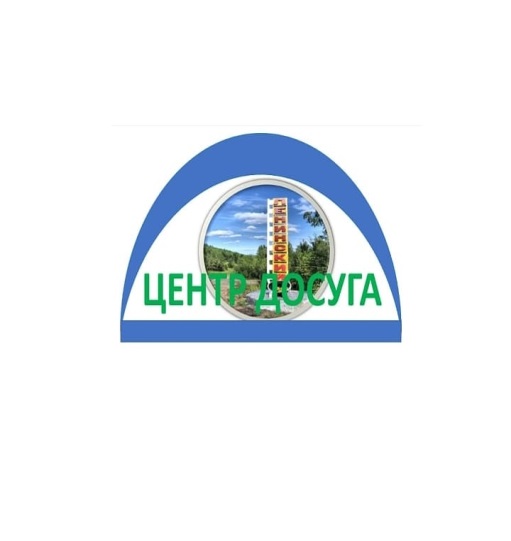 РЕСПУБЛИКА САХА (ЯКУТИЯ) МУНИЦИПАЛЬНОЕ КАЗЕННОЕ УЧРЕЖДЕНИЕ КУЛЬТУРЫ КСК «ЦЕНТР ДОСУГА» ГОРОДСКОЕ ПОСЕЛЕНИЕ «ПОСЕЛОК  ЛЕНИНСКИЙ»
ПРИГЛАШАЕМ
июнь
2025